Biosafety
According to the center of diseases control
It is the application of safety precautions that reduces a laboratorian risk exposure to potential infectious material and limit contamination of the work environment and ultimately community

In medical terms biosafety can be defined as 

The application of knowledge, techniques and equipment to prevent personal, laboratory and environmental exposure to potentially infectious agents or biohazards. Biosafety defines the containment conditions under which infectious agents can be safely manipulated.
biohazards
Any micro organism or infectious substance present naturally, bioengineered or synthesis component  has ability to cause 

Death, disease, or other biological malfunction in a human, an animal, a plant, or another living organism
Deterioration of food, water, equipment, supplies, or material of any kind
Harmful alteration of the environment.
Will come under the category of biohazards
Types of Biohazards
Certain bacteria, fungi, viruses, rickettsia, protozoa, parasites
Recombinant products
Listed Select Agents and Toxins (exempt and non-exempt quantities)
Allergens
Cultured human or animal cells and the potentially infectious agents these cells may contain
Viroid and prions (mysterious infectious agent responsible for several neurodegenerative diseases found in mammals)
Other infectious agents as outlined in laws, regulations, or guidelines.
Need of Biosafety
Labs has hazards of infectious agent
Accidental threats to works and environment
To have adherence with safety regulations while dealing with highly infectious agent
Scope of biosafety
Biosafety is related to many fields

Ecology:
It usually refers to import life form which is not from the regions like Exotic  species
Agriculture:
	Biosafety is related to reduction of risk of alien viral or 			pathogen
Medicine:
	tissue of organ transplantation, gene therapy, Biosafety levels of 	labs
Chemistry: 
		Polychlorinated biphenyls (PCBs) were used 		widely in electrical equipment like capacitors 		and transformers. Causing infertility
Exobiology:
		the branch of science that deals with the 				possibility and likely nature of life on other 			planets or in space.. NASA police for containing 		alien microbes that may exist on space 			samples
Biosafety in academic research
Promotion of safe laboratory practice and procedures
Proper use of containment equipment and facilities
Providing advice on laboratory designs and risk assessment of experiments involving infectious agents
Therefore Risk and containment go side by side in academic research
Biohazard symbols
The biohazard symbol exists to warn people to take precautions to prevent exposure to biohazardous substances. 
Charles Baldwin in 1966 proposed biohazards sign which  is uniformly used all over the world
Baldwin was employed by Dow Chemical Company, an enterprise quite familiar with bio- and other types of hazards.

it must be unique and something that would be
 striking enough that it would be remembered
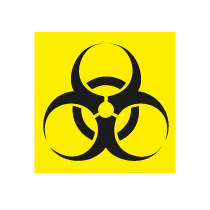 Biosafety issue
Laboratory safety
Blood born pathogens
Recombinant DNA (rDNA)
Biological waste disposal
Infectious substance and  diagnostic specimen shippin
Respiratory protection 
Bioterrorism and select agent
Mold and indoor air quality
Occupational safety and health in use of research animal
Biohazards used in animal model
Principles of Biosafety
Practice and Procedures
Standard Practice
Special practice and consideration
Facility design and construction 
Increasing levels of protection 
Biosafety levels 1-4(BSL)
Increasing level of employee and environmental protection 
Guideline for working safely in research and medical laboratory facilities
Principles of Biosafety
Animal Biosafety level 1-4 (ABSL)
Laboratory Animal facility
Animal model and research support
Guideline for working safely in animal research facilities
1. Standard Microbiological 	practices
Most important concept/ strict adherence
Aware of potential hazards
Trained and Proficient in techniques
Supervisors are responsible for:
Appropriate laboratory facilities
Personnel and  training  
Special practice and precautions
2. Safety Equipment
Primary containment barriers 
Minimize exposure to hazards
Prevent contact/Contain aerosols 
Engineering control/Equipment
Personal protective equipment
Biological safety cabinets
Covered or ventilated animal cage system
3. Facilities, Design and 	construction
Secondary barrier/Engineering control
Contribute to work protection 
Protects outside the laboratory
Environmental and neighborhood
Building and Lab designs, Ventilation, Autoclaves, cage wash facilities